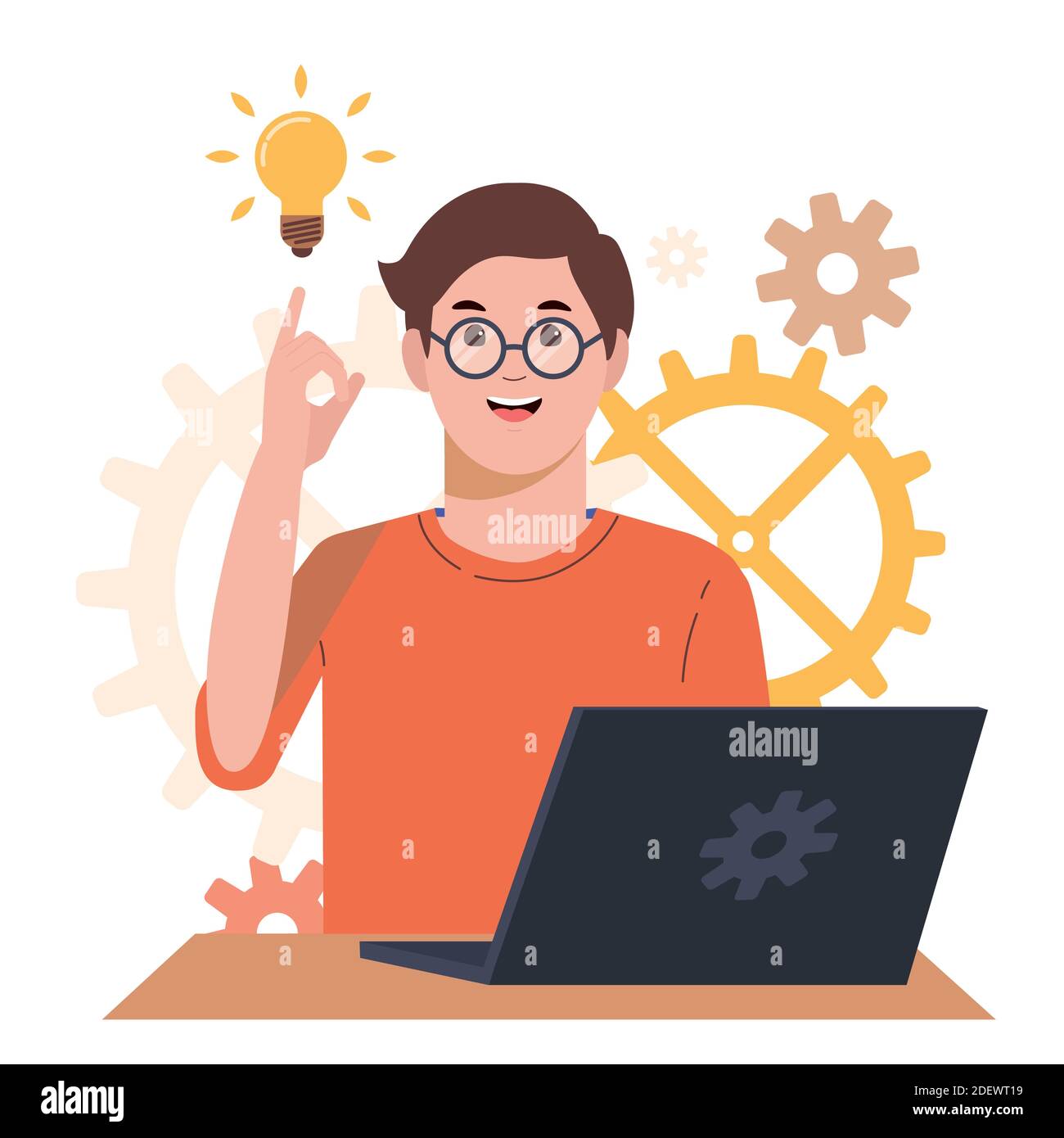 Act Responsibly and safely when solving computer problems
Responsible Problem Solving points
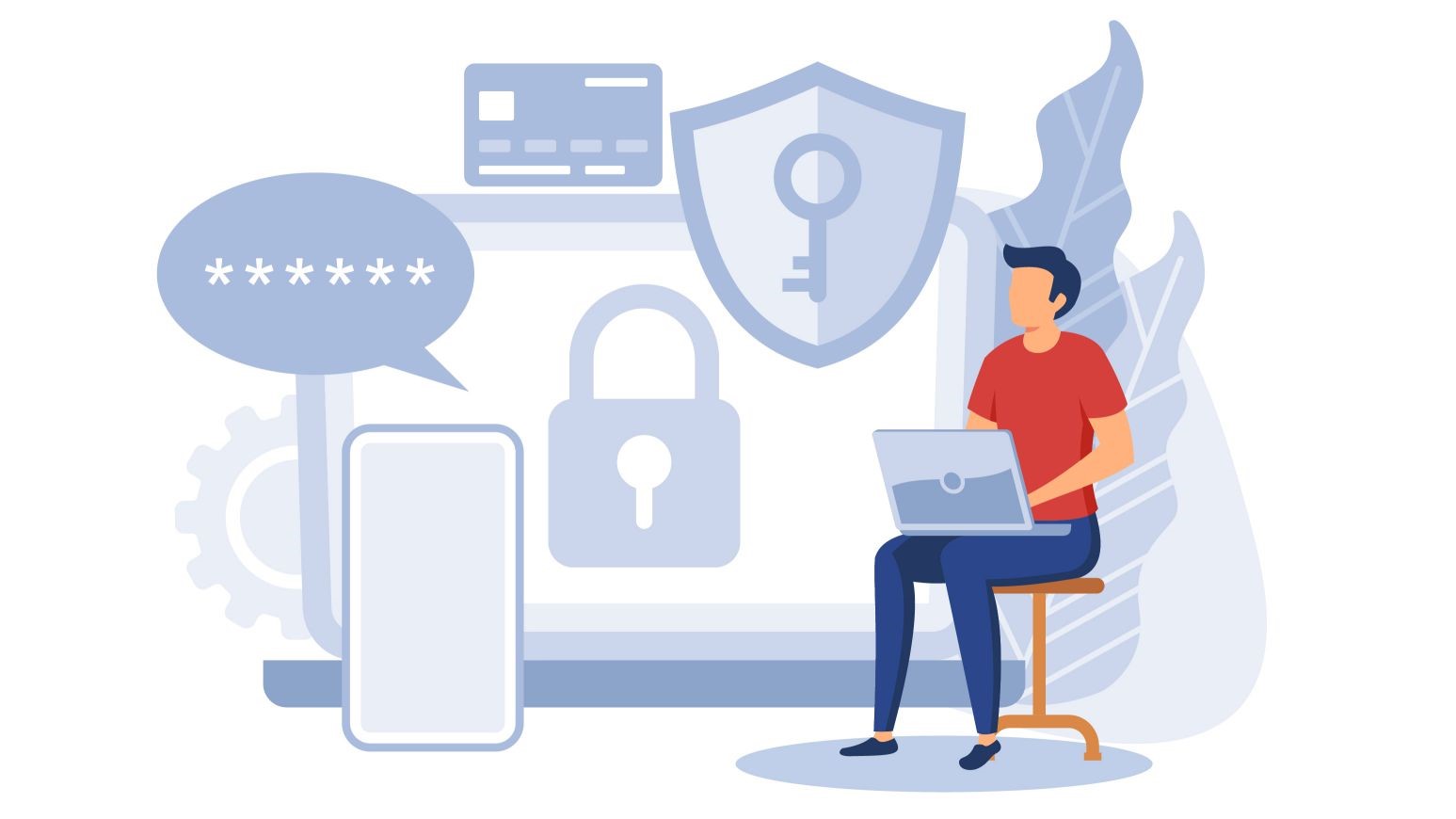 Physically Secure Your System

Physical protection for your computers and devices is as important as online safety measures. While exploiting a network hack can be limited by time and a properly configured system, a stolen computer gives a hacker almost unlimited power to access your data.
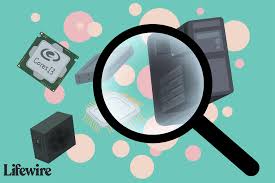 Install Tracking Software
A computer can be tracked through Wi-Fi if it goes missing. Some specialized software can also alert you and authorities about the location of your system when it is moved away from designated safe locations.
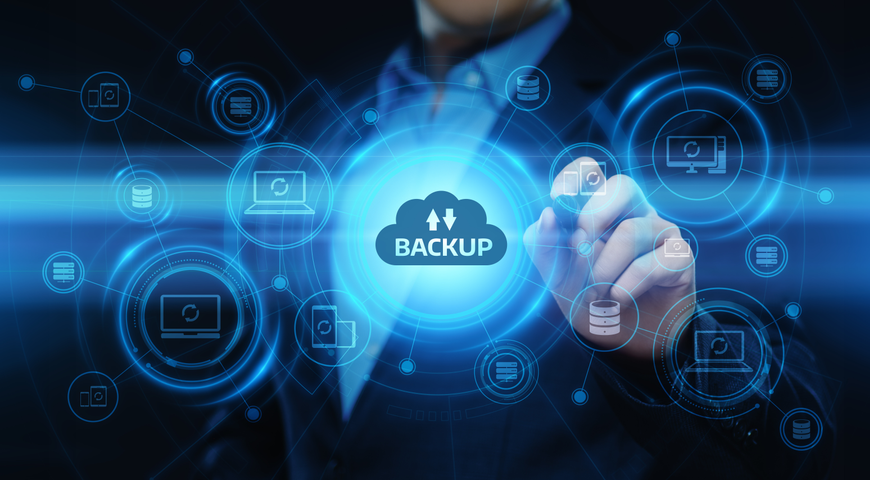 Keep Backups Up to Date
Data and the software on a computer are what makes it more valuable. A backup is like a second PC, with it you can restore your PC to its previous state or create a new PC with your existing data.
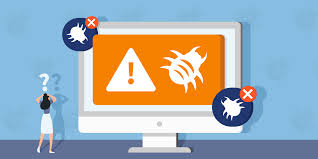 Use Antivirus
Antivirus is an important part of a computer’s security arsenal. They protect your system against malicious software and other threats. An antivirus can quickly detect and remove malware before it can cause serious damage.
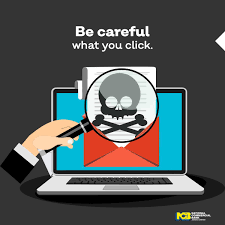 Don’t Click on Suspicious links
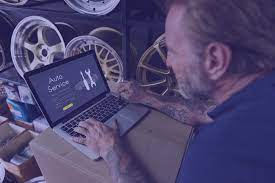 Don’t try complex repair without proper Knowledge
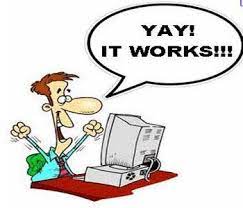